การขออนุญาตผลิตสุรา
ประเภทของโรงอุตสาหกรรม
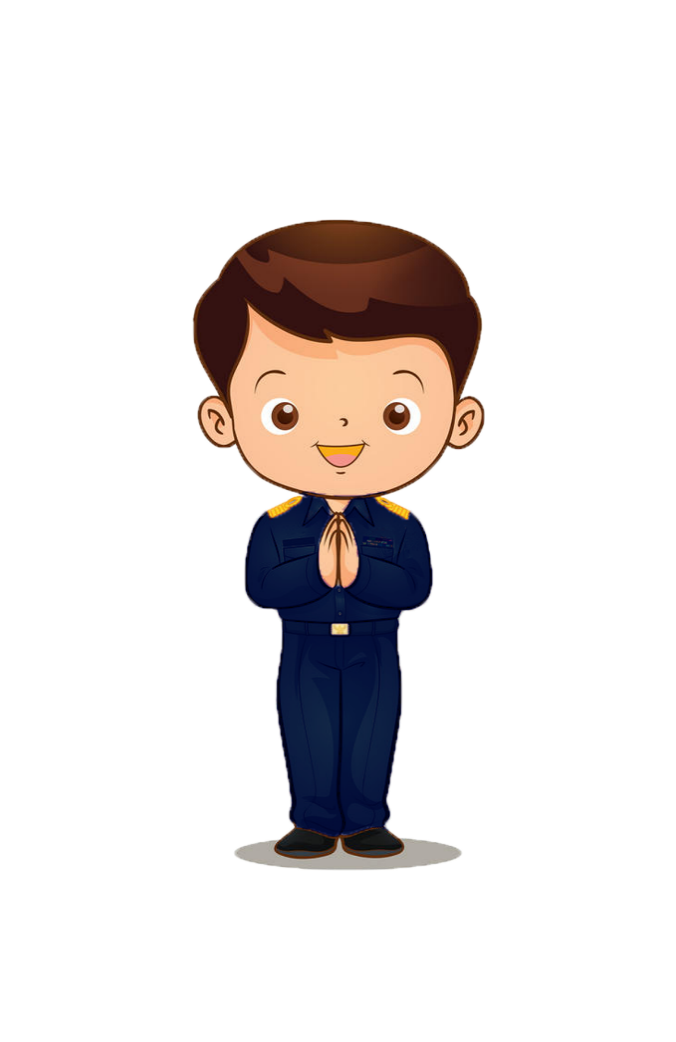 สุราแช่ 
แบ่งเป็น 3 กลุ่ม
เบียร์ ①(โรงใหญ่)
              ②เบียร์ผลิตเพื่อขาย ณ สถานที่ขาย  (Craft Beer)
สุราแช่ ทุกชนิด (โรงใหญ่) (ยกเว้นเบียร์)
สุราแช่ชุมชน
ประเภทของโรงอุตสาหกรรม
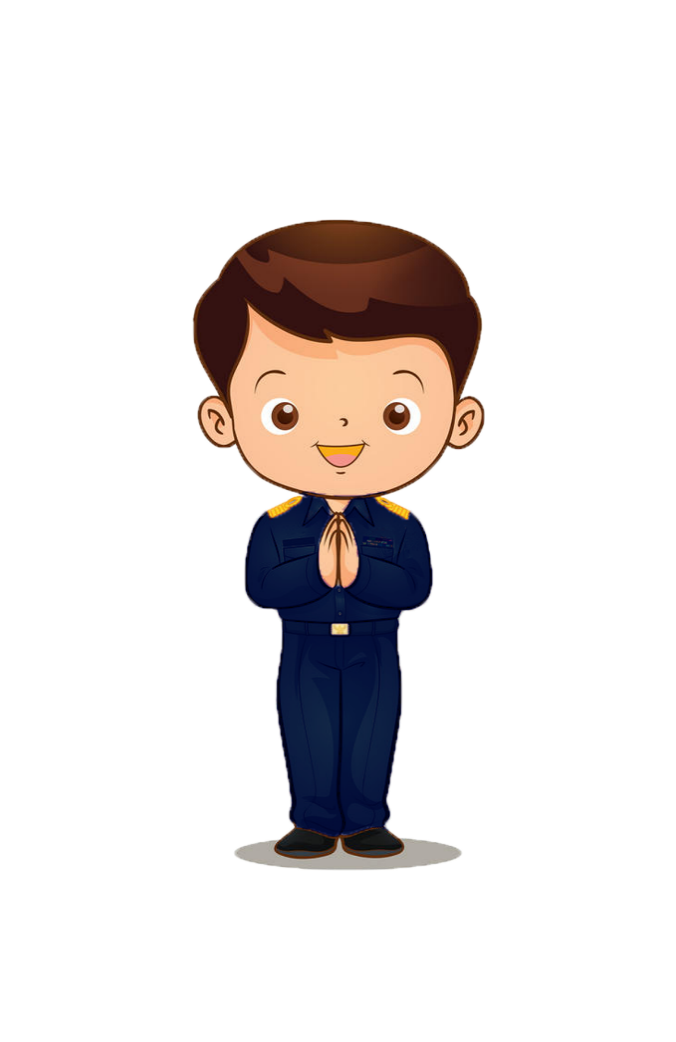 สุรากลั่น
แบ่งเป็น 3 กลุ่ม
สุรากลั่นโรงใหญ่ (สุราขาวและสุรากลั่นอื่น ๆ)
สุราสามทับ  ① เอทานอลเพื่อการผลิตน้ำมันเชื้อเพลิง
                          ②สุราสามทับจำหน่ายในราชอาณาจักร
                          ③สุราสามทับเพื่อส่งออกไปนอกราชอาณาจักร
 สุรากลั่นชุมชน
ประเภทสุราที่ขอผลิต
ประเภทสุราที่ผลิต
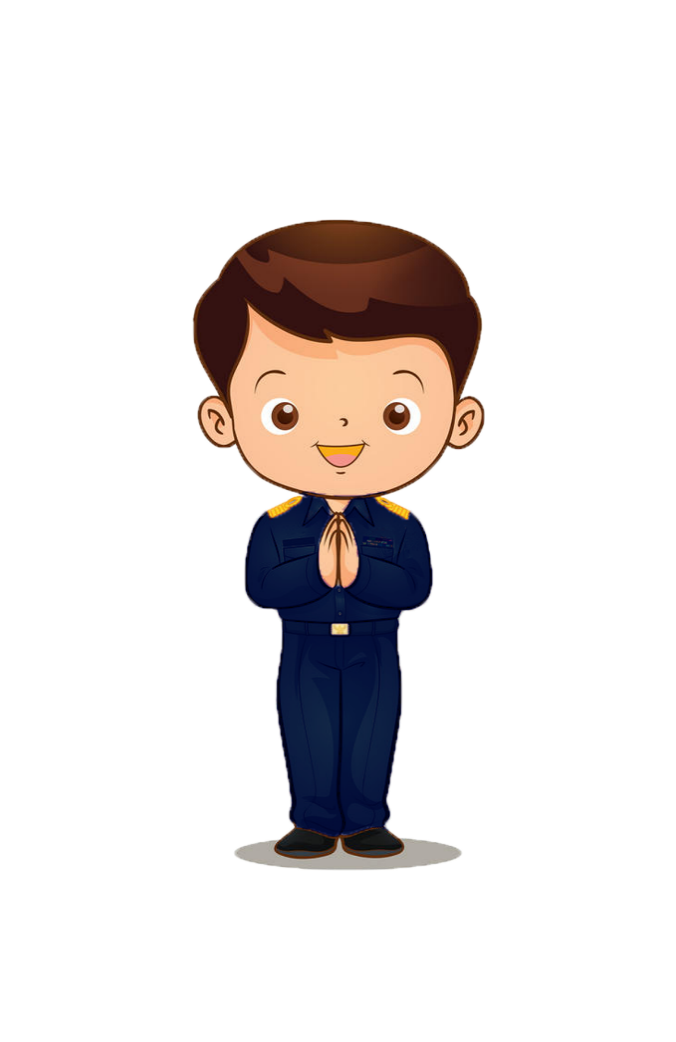 ขั้นตอนการขออนุญาต
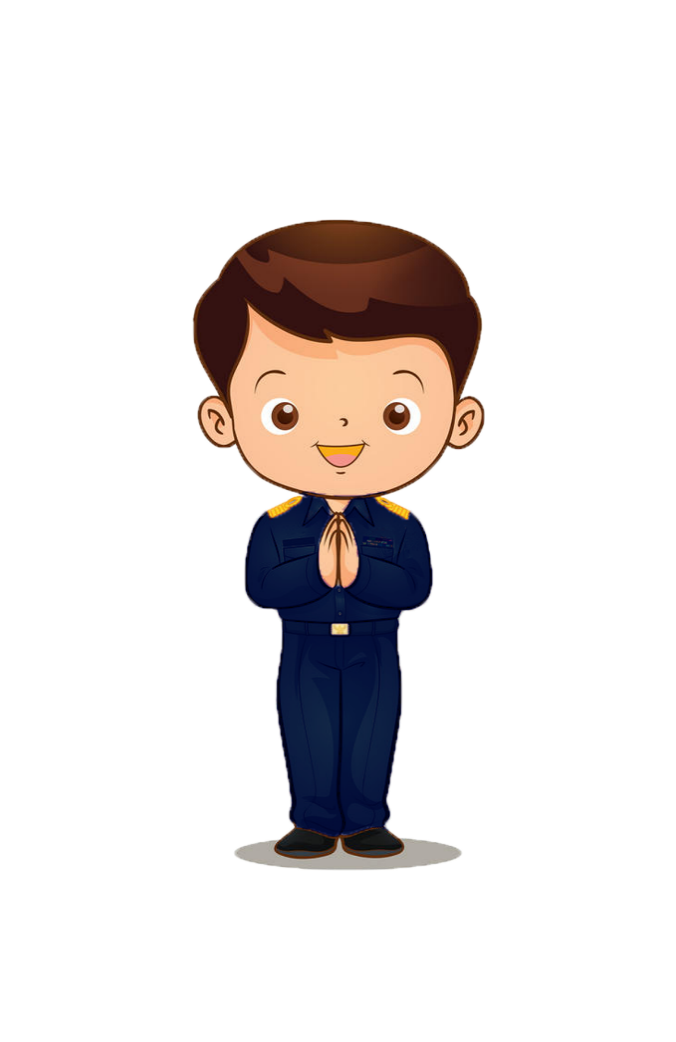 ขั้นตอนการขออนุญาต
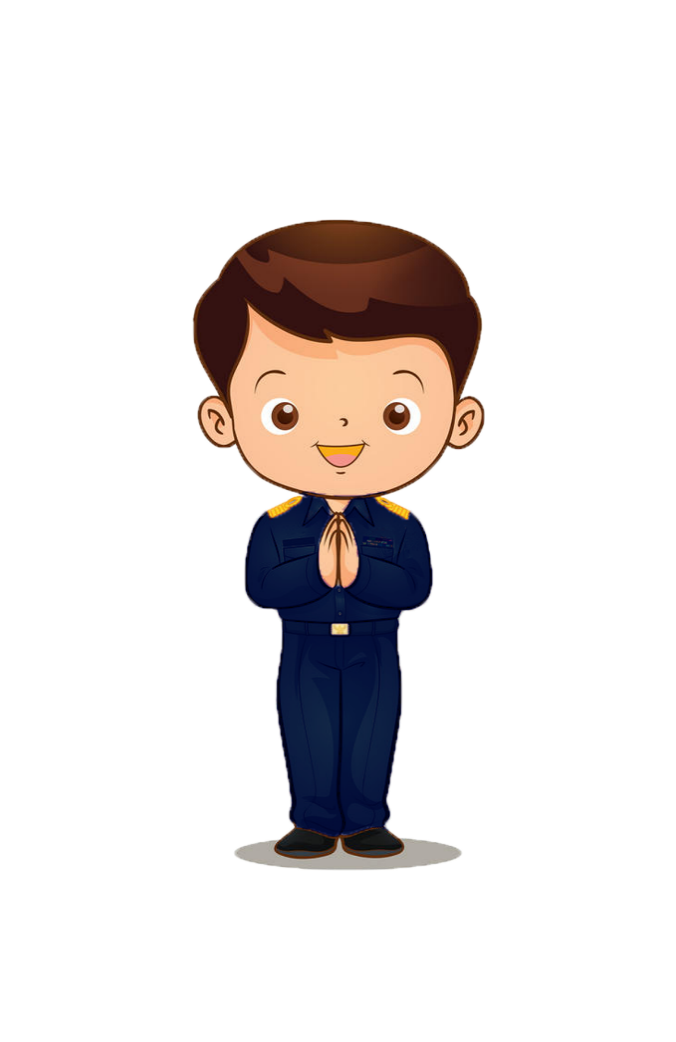 ขั้นตอนการขออนุญาต
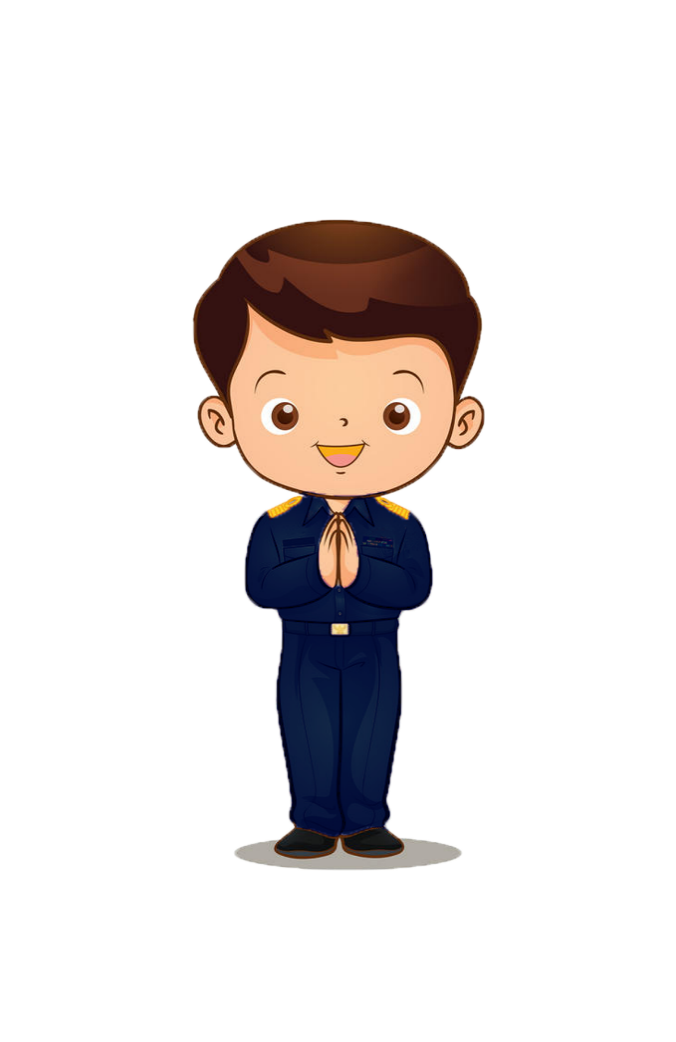 ขั้นตอนการขออนุญาต
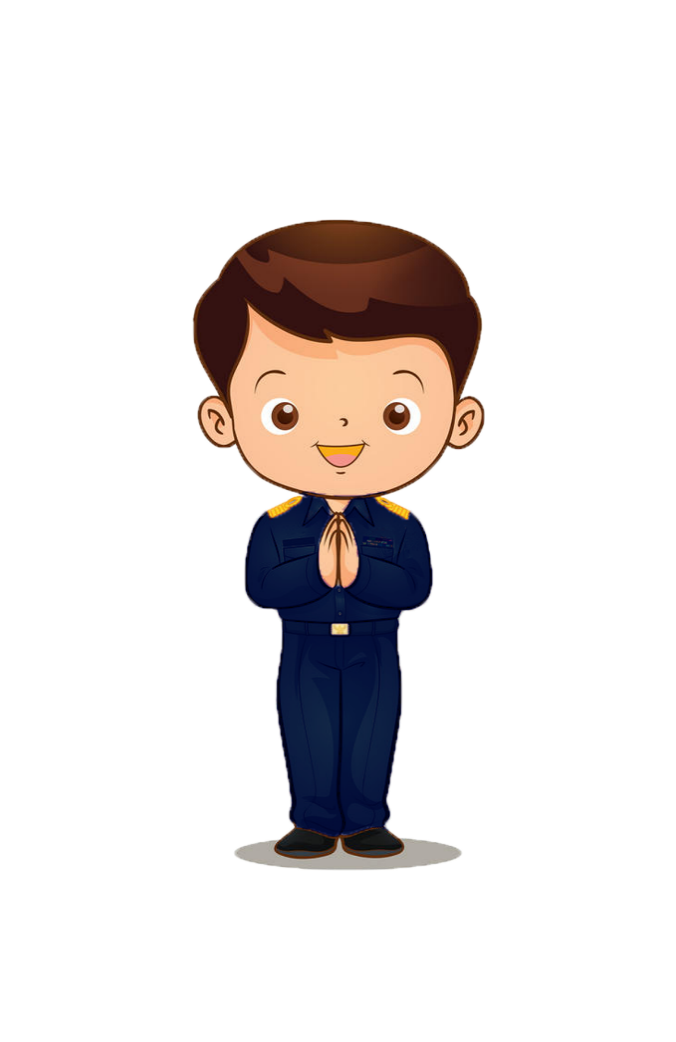 ขั้นตอนการขออนุญาต
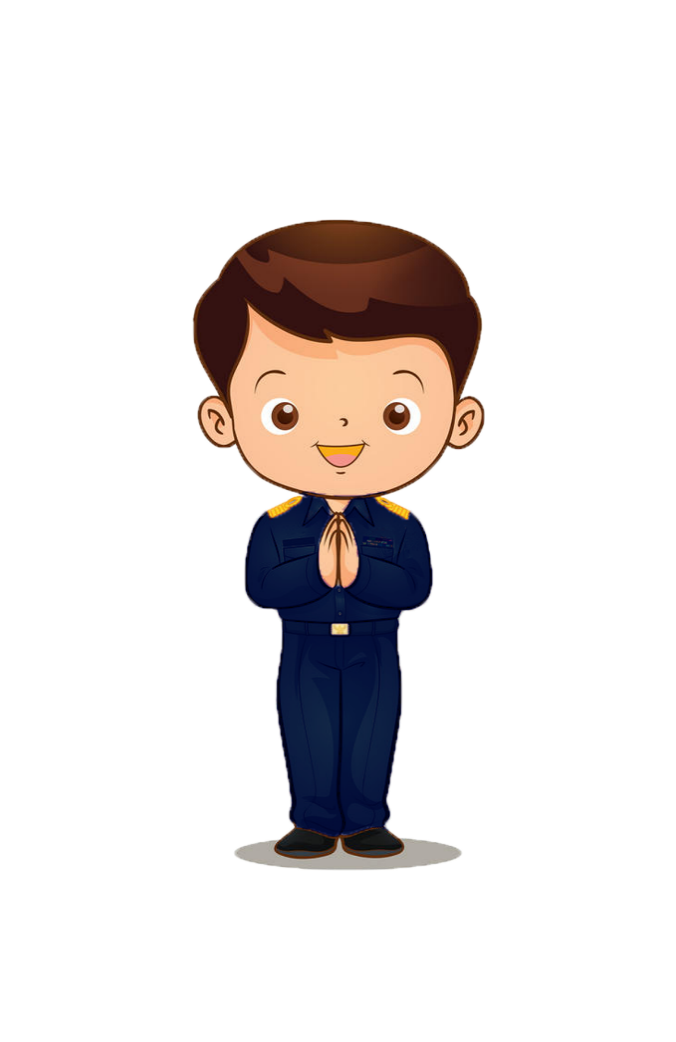 ขั้นตอนการขออนุญาต
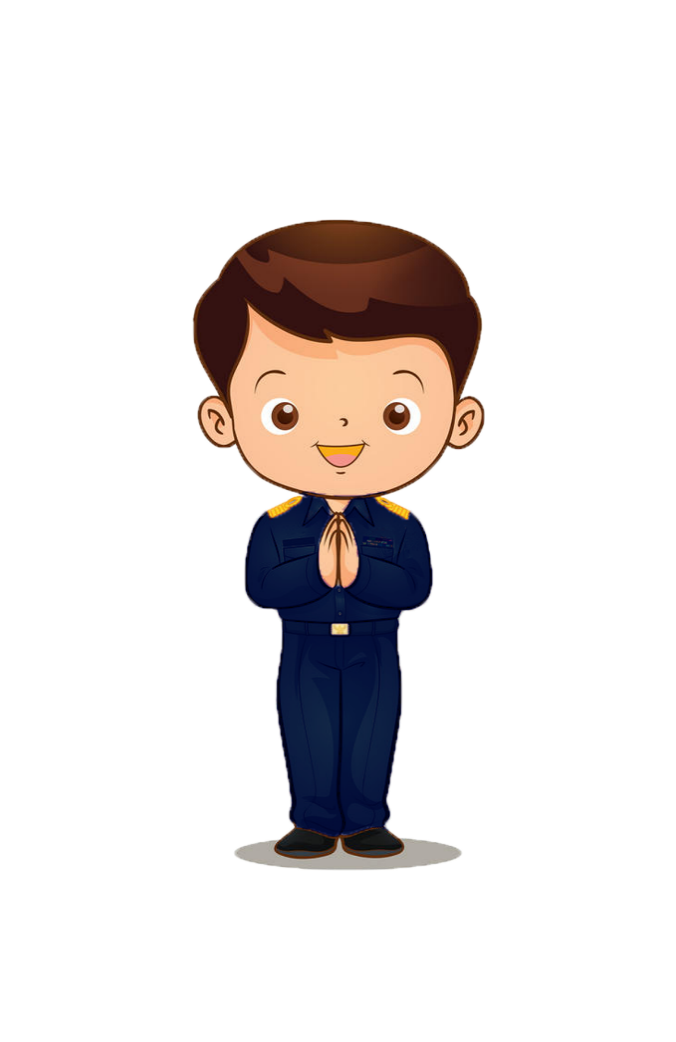 ขั้นตอนการขออนุญาต
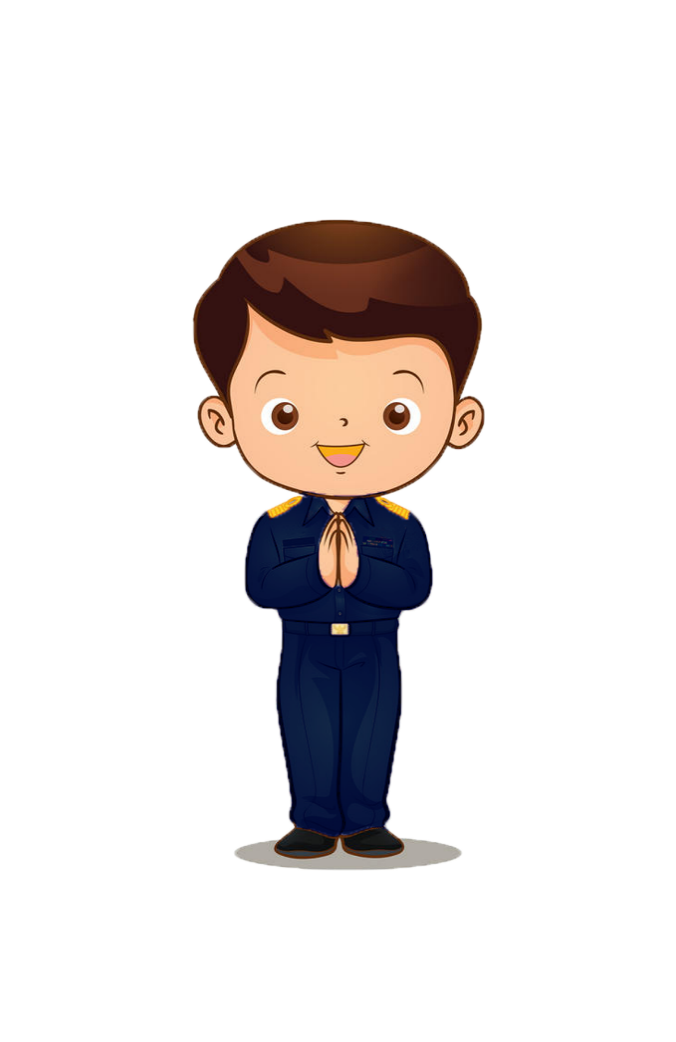 ขั้นตอนการขออนุญาต
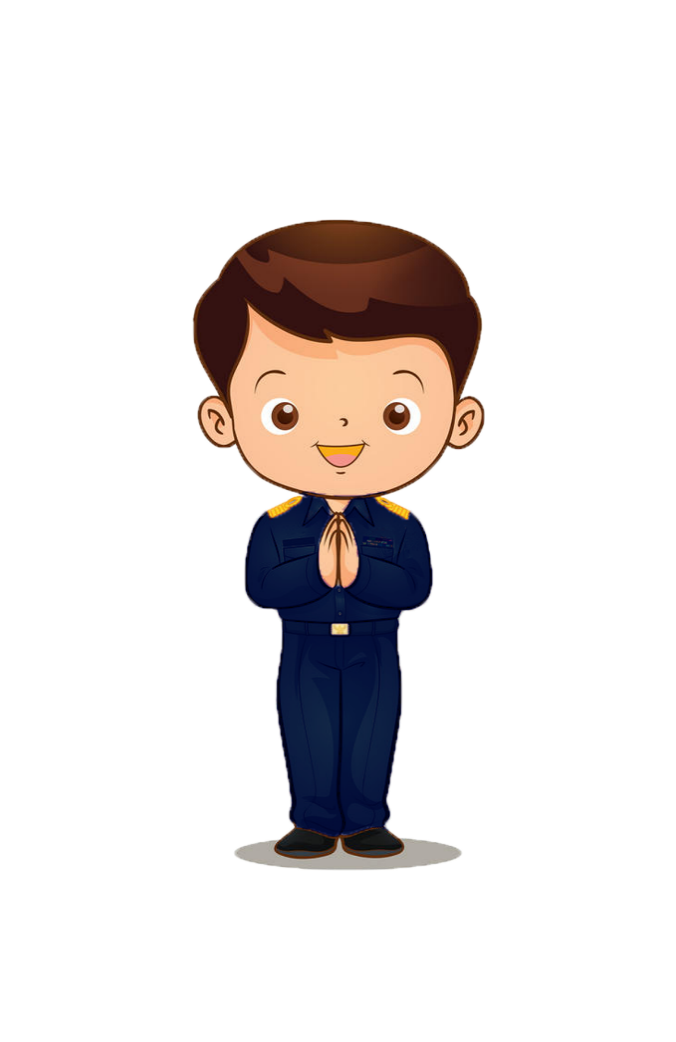 ขั้นตอนการขออนุญาต
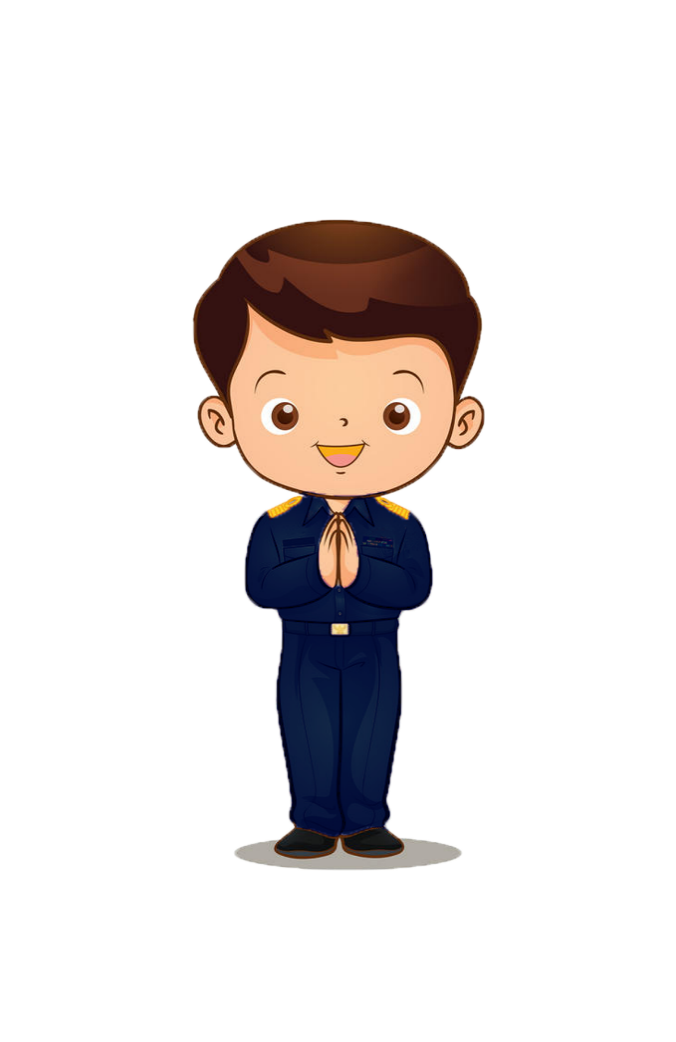 ขั้นตอนการขออนุญาต